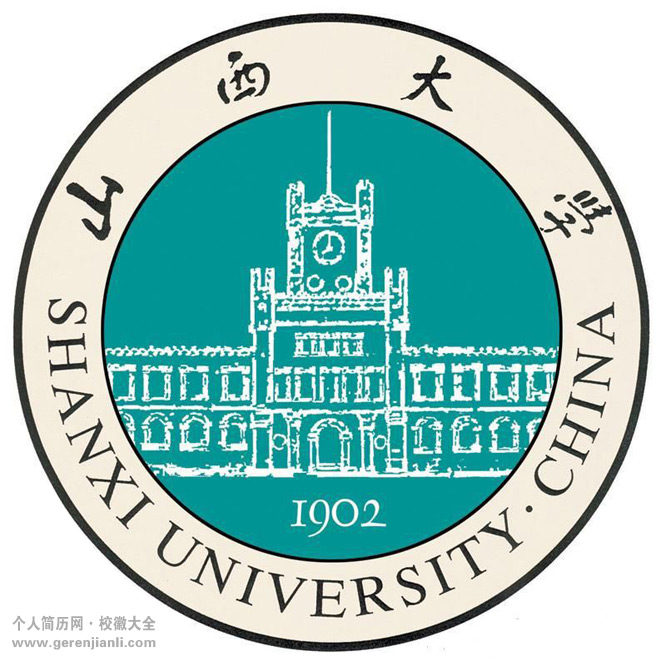 The initial and final temperatures in some high energy collisions
Reporter    : Qi Wang(王琪）
           Supervisor : Fu-Hu Liu(刘福虎）
 The 18th national congress on medium and high energy nuclear physics（2019.6.21）
Results and discussion
Formalism and         method
Background
Summary and conclusion
Outline
Background
The hagedorn function(inverse power-law)
The initial 
state temperature
The final 
state temperature
The Erlang distribution
Distribution of transverse momentum
The blast-wave model
The simplest standard distribution
The simplest Boltzmann distribution
Background
Analysis of transverse momentum spectra

                            
                            
                            The Erlang distribution
                    (the folding of n exponential functions)

                                     
                            The initial state temperature
Background
Analysis of transverse momentum spectra  

                                                  
                   Blast-wave model

                          
                       The final state temperature
Boltzmann-Gibbs statistics
Tsallis statisics
Background
The comparisons between a few distributions of transverse momenta are useful to understand carefully different distributions in high energy collisions.
The excitation functions of the initial and final state temperatures are very interesting for us to study the properties of high energy collisions.
Although there are many similar studies on this topic, the results seem to be inconsistent.
Formalism and method
The hagedorn function( inverse power-law ) and its modified forms
R. Odorico, Phys. Lett. B
118, 151 (1982).
K.Aamodt et al.(ALICE Collaboration) Phys. Lett. B 693, 53 (2010).
A.De Falco (for the ALICE Collaboration) 
J. Phys. G 38, 124083 (2011).
B.Abelev et al.(ALICE Collaboration)
 Phys. Lett. B 708,265 (2012).
Formalism and method
The simplest standard distribution and its modified forms
J. Cleymans, D. Worku
Eur. Phys. J. A 48, 160 (2012).
E. Schnedermann, J. Sollfrank, U. W. Heinz
Phys. Rev. C 48, 2462 (1993).
H. Zhao, F.-H. Liu
Adv.High Energy Phys. 2014, 742193 (2014).
Formalism and method
The simplest Boltzmann distribution and its modified forms
J. Cleymans, D. Worku, 
Eur. Phys. J. A 48, 160 (2012).
Formalism and method
The Erlang distribution






                             
                                  The initial state temperature
F.-H. Liu, J.-S. Li, Phys. Rev. C 78, 044602 (2008).
[1] Gutay L G, Hirsch A S, Pajares C, Scharenberg R P and Srivastava B K 2015 Int. J. Mod. Phys. E 24 1550101.
[2] Hirsch A S, Pajares C, Scharenberg R P and Srivastava B K 2018 (arXiv:1803.02301 [hep-ph]).
Formalism and method
The blast-wave fit
     Boltzmann-Gibbs statistics




    Tsallis statistics
E. Schnedermann, J. Sollfrank, U. Heinz
Phys. Rev. C 48, 2462 (1993)
Z.B. Tang, Y.C. Xu, L.J. Ruan, G. van Buren, F.Q.
Wang, Z.B. Xu, Phys. Rev. C 79, 051901(R) (2009).
Formalism and method
G. Agakishiev et al. (STAR Collaboration), Identified hadron compositions in p+p and Au+Au collisions at high transverse momenta at                            .                                      Phys. Rev. Lett. 108, 072302 (2012). https://doi.org/10.1103/PhysRevLett.108.072302
The blast-wave fit
                                   The boost angle            
                                   The self-similar flow profile
 The transverse flow velocity

                                      
                                  

                             The final state temperature T0
Results and discussion
The experiental data
Results   The hagedorn function( inverse power-law ) and its modified forms
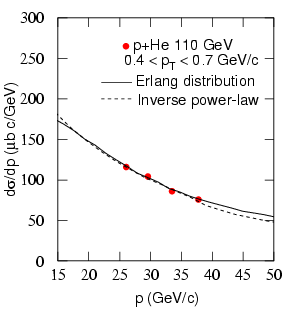 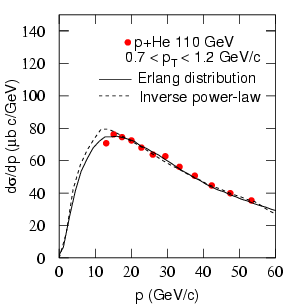 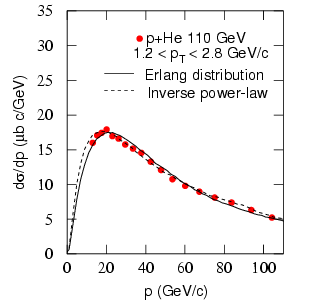 Results   The simplest standard distribution and its modified forms
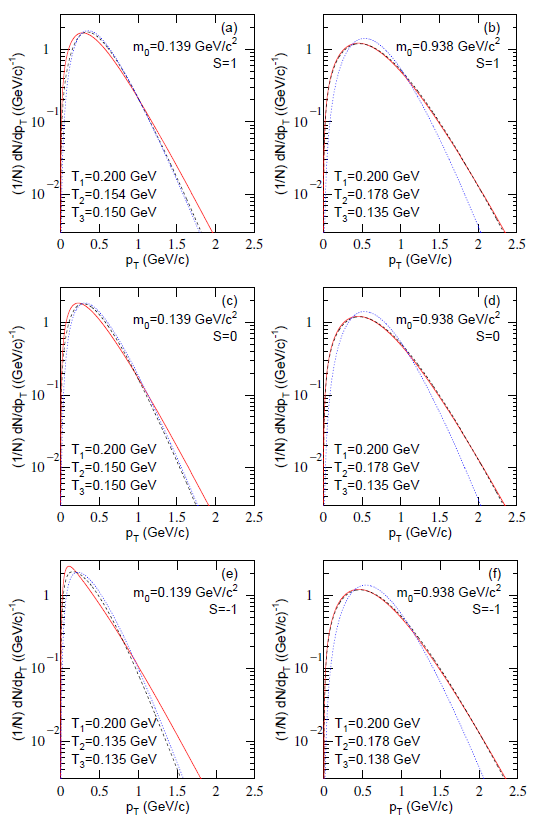 Results      The simplest Boltzmann distribution and its modified forms
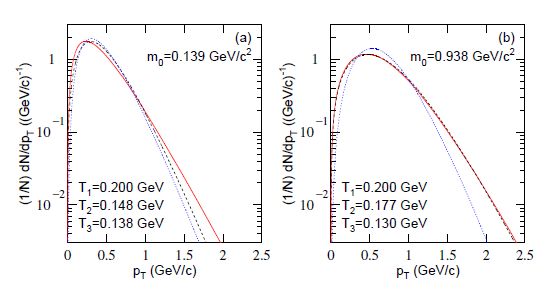 Results  The Erlang distribution, the inverse power-law and blast-wave model
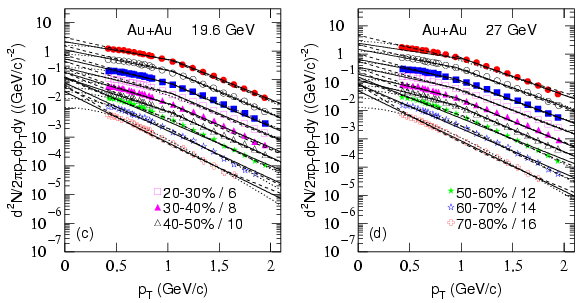 Results  The Erlang distribution, the inverse power-law and blast-wave model
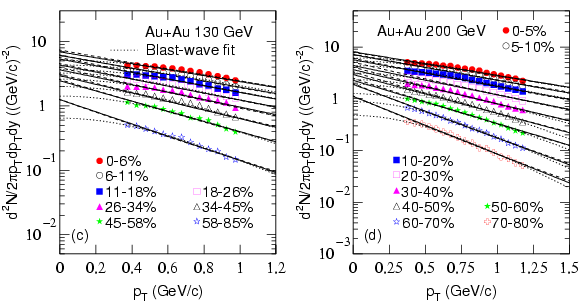 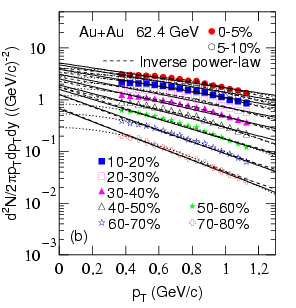 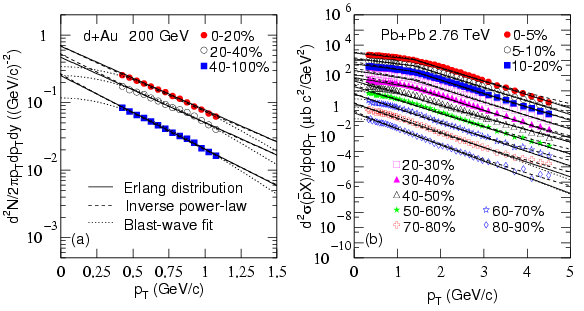 Results   Dependences of parameters on energy in different centrality intervals
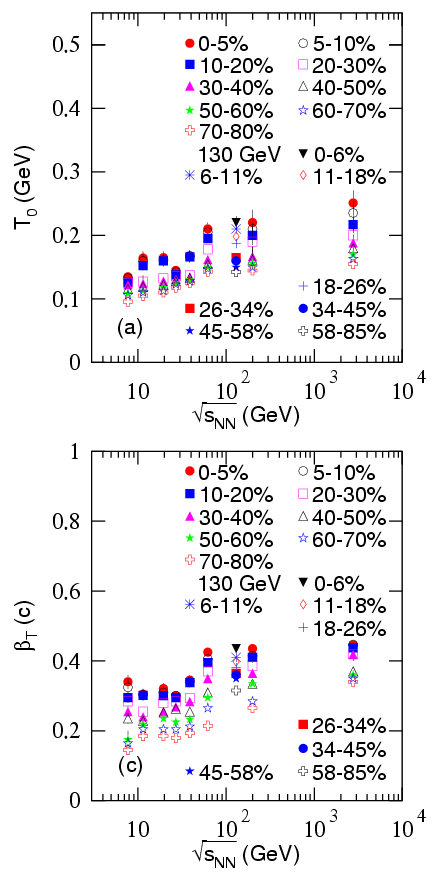 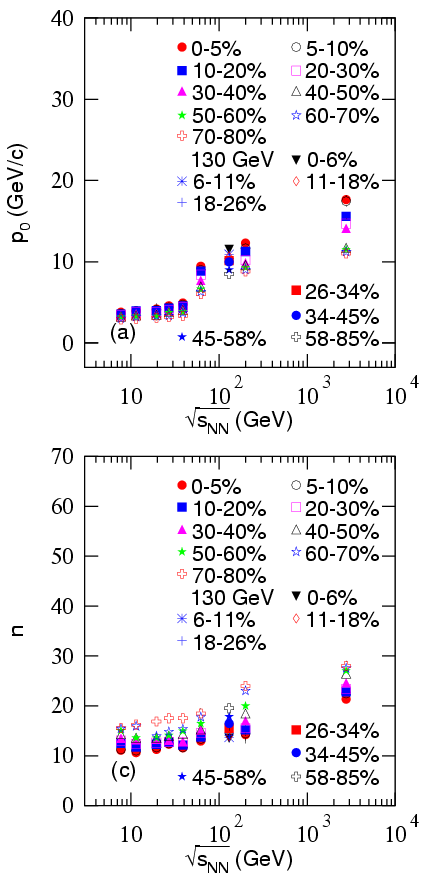 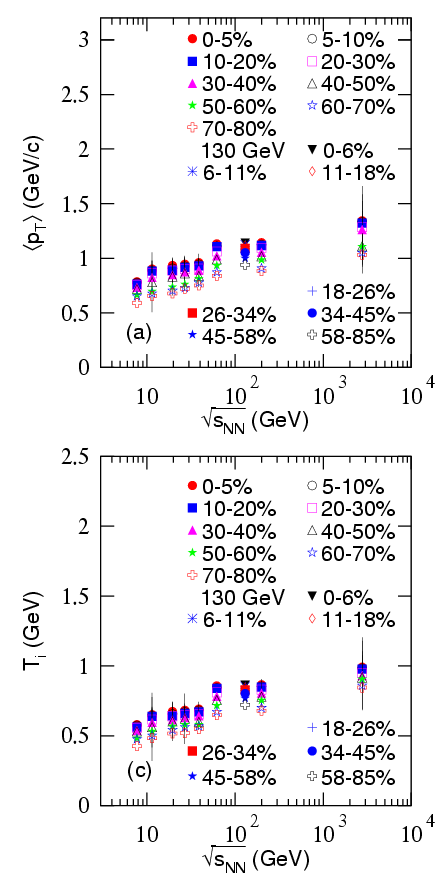 Results  Dependences of parameters on centrality at different energies
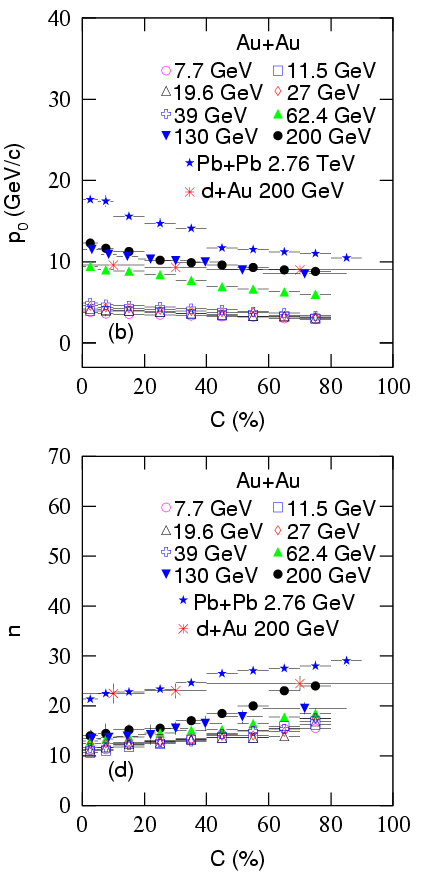 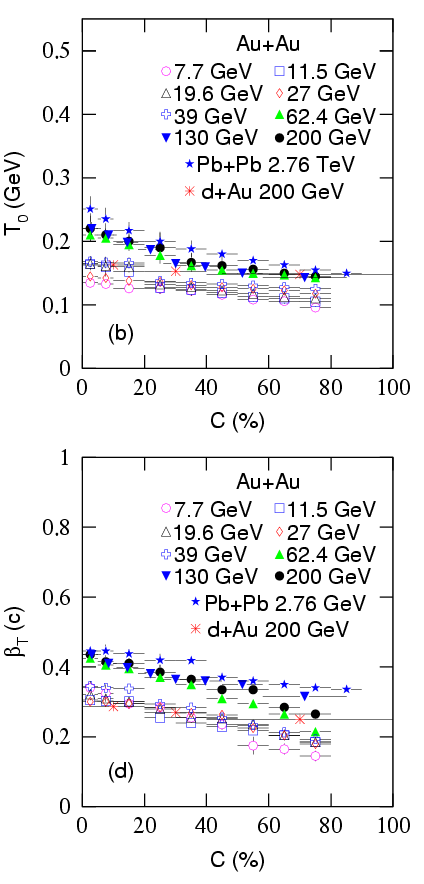 Summary and conclusion
For the Hagedorn function, the effect of rest mass in the first modified form is very small due to large transverse momentum. The other two modified forms describe narrow transverse momentum range. For the simplest standard and Boltzmann distributions, the modified forms contribute a wider transverse momentum range than the original distributions.
The excitation functions of     show a drop at 27 GeV, and an increase from dozens of GeV to 2.76 TeV. The excitation functions of     show an increase from 7.7 GeV to 2.76 TeV.
The mean transverse momentum and the initial state temperature increase approximately linearly with the increase of logarithmic collision energy.
It is a long-term target to search for the relation between the value of prameter and logarithmic collision energy.
Thank for your attention!
This work was supported by the National Natural Science Foundation of China under Grant Nos.11575103 and 11747319, the Shanxi Provincial Natural Science Foundation under Grant No. 201701D121005, and the Fund for Shanxi “1331 Project” Key Subjects Construction.